SZABADSÁG - SZABADÍTÁS
Kedves Szülők!
Kérjük, hogy segítsenek a gyermeküknek a hittanóra tananyagának az elsajátításában!
A digitális hittanórán szükség
lesz az alábbiakra:
egy lap,
íróeszköz.

Kérem, hogy indítsák el a diavetítést! 
Az animációkat csak így tudják látni!
DIGITÁLIS
HITTANÓRA
Javaslat: A PPT fájlok megjelenítéséhez használják a WPS Office ingyenes verzióját (Letölthető innen: WPS Office letöltések ). Az alkalmazás elérhető Windows-os és Android-os platformokra is!
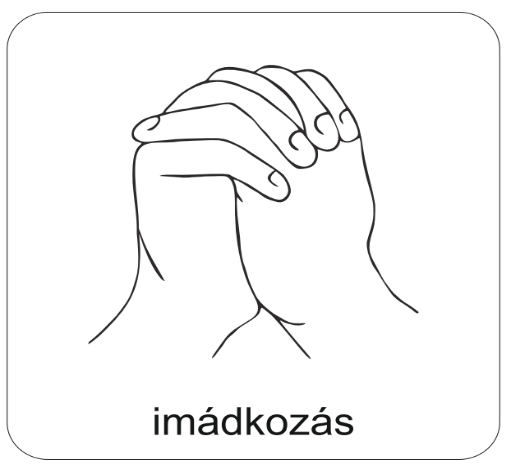 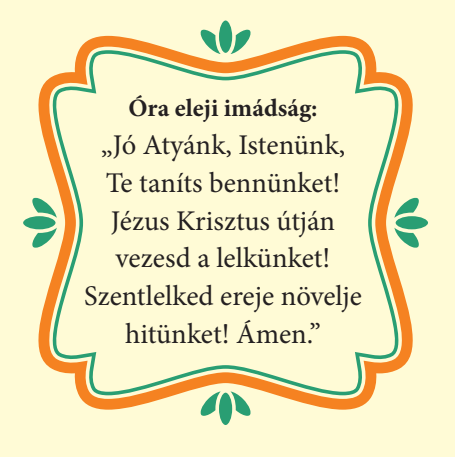 Áldás, békesség! 

Kezdd a digitális hittanórát
az óra eleji imádsággal!
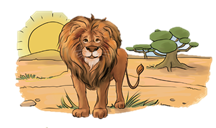 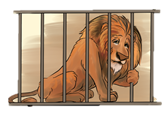 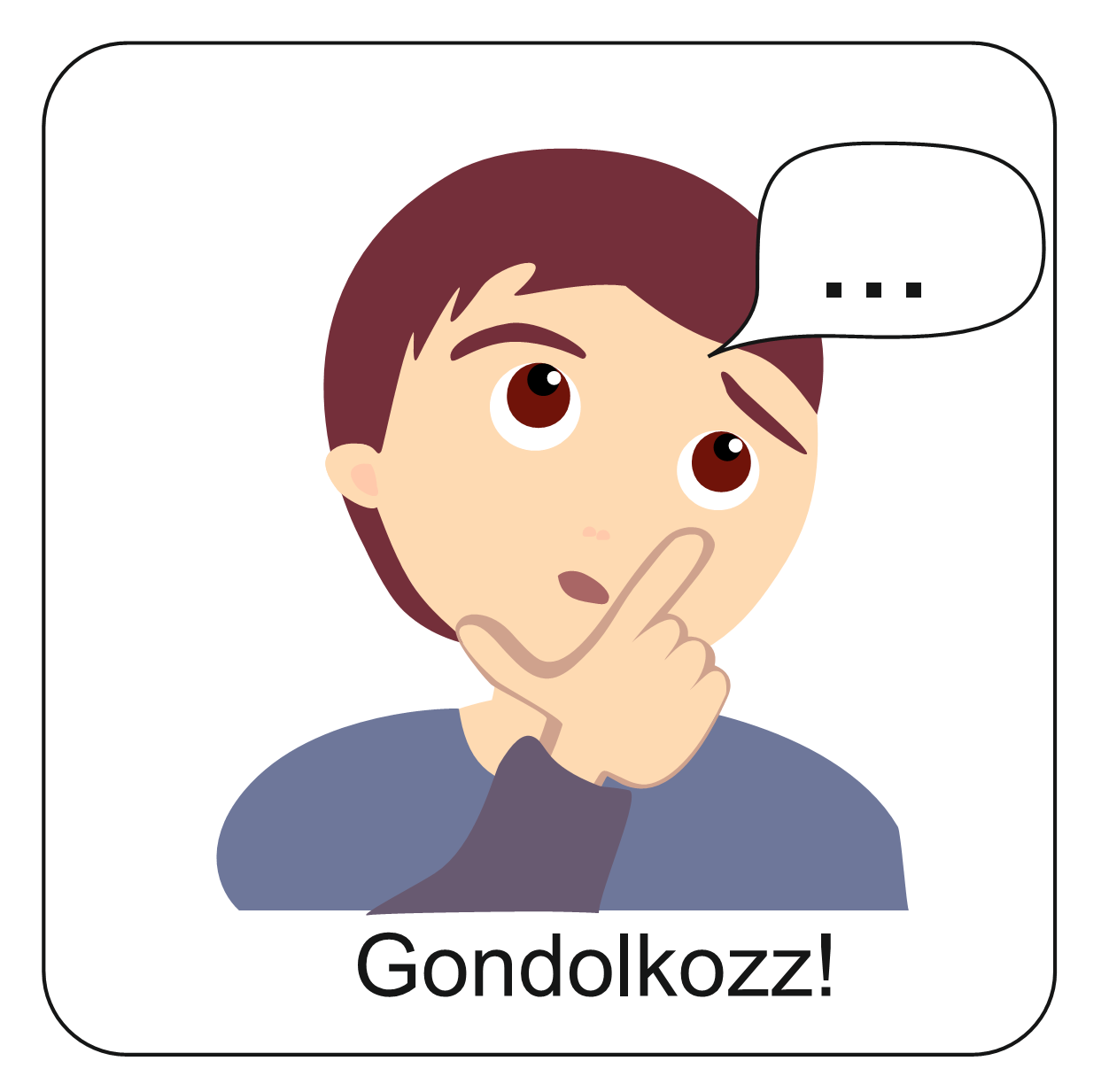 Nézd meg a bal oldali képeket!
Mi a közös a bal oldali  képekben?
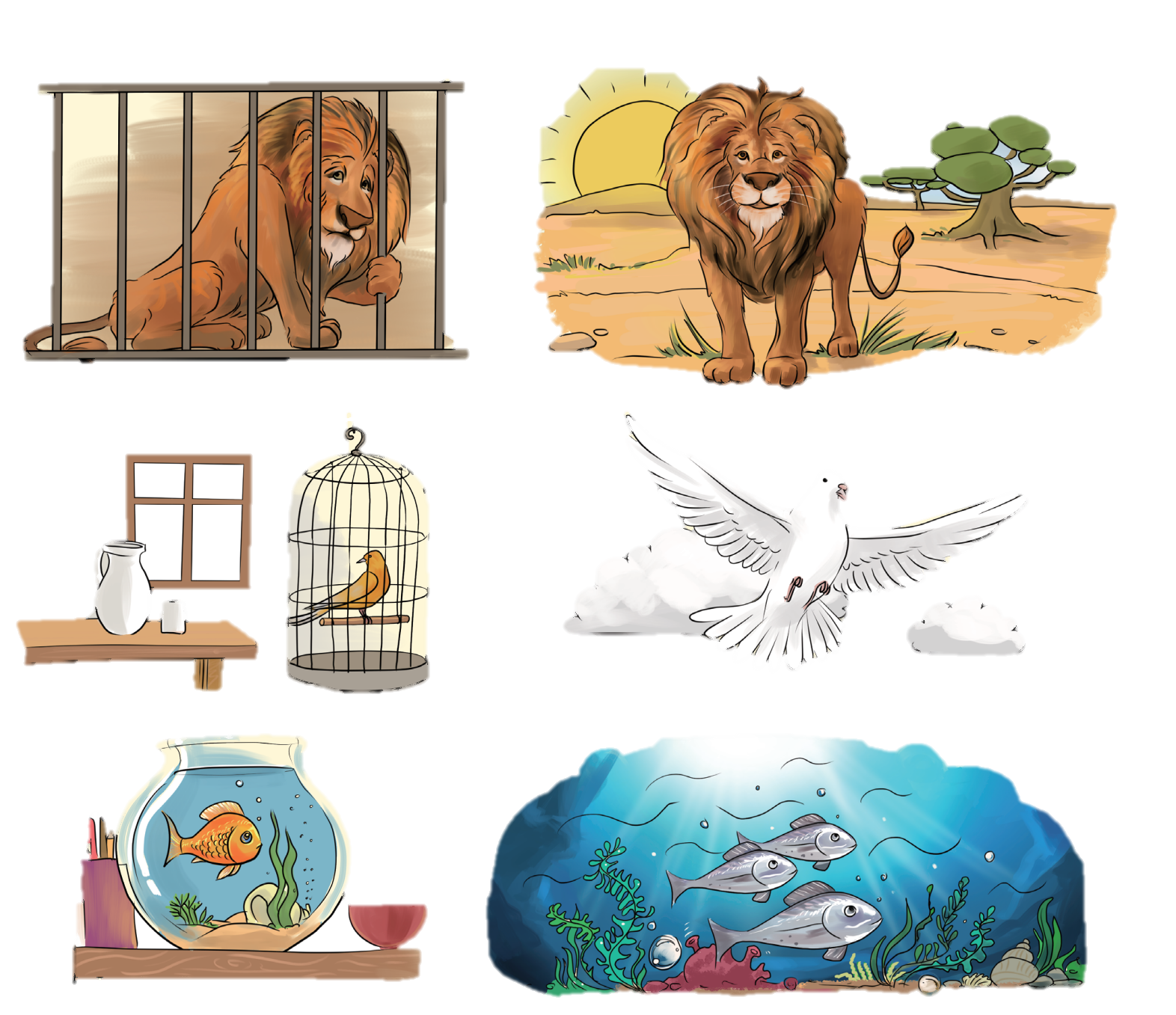 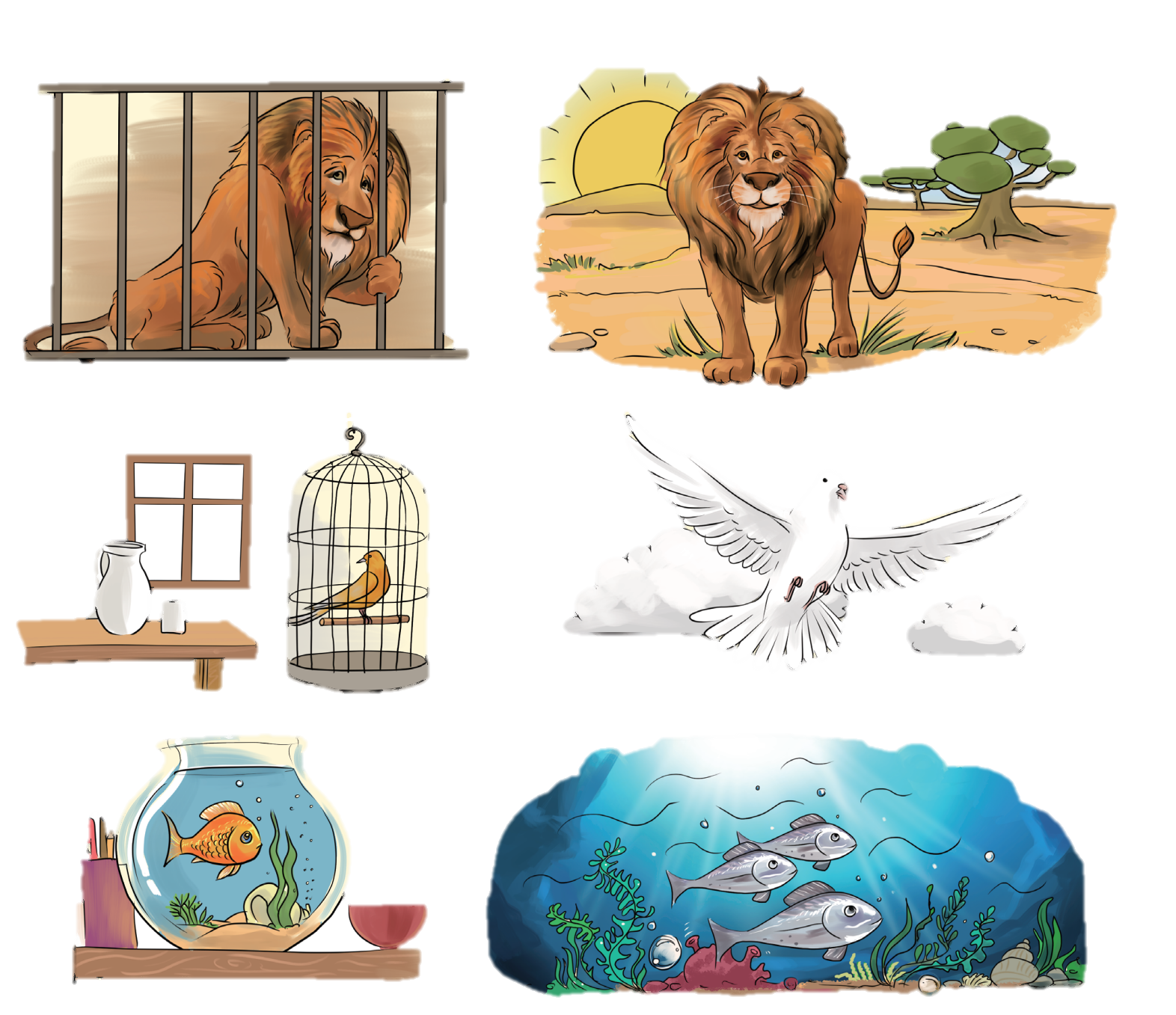 RAB ÁLLATOK
SZABAD ÁLLATOK
Nézd meg a jobb oldali képeket!
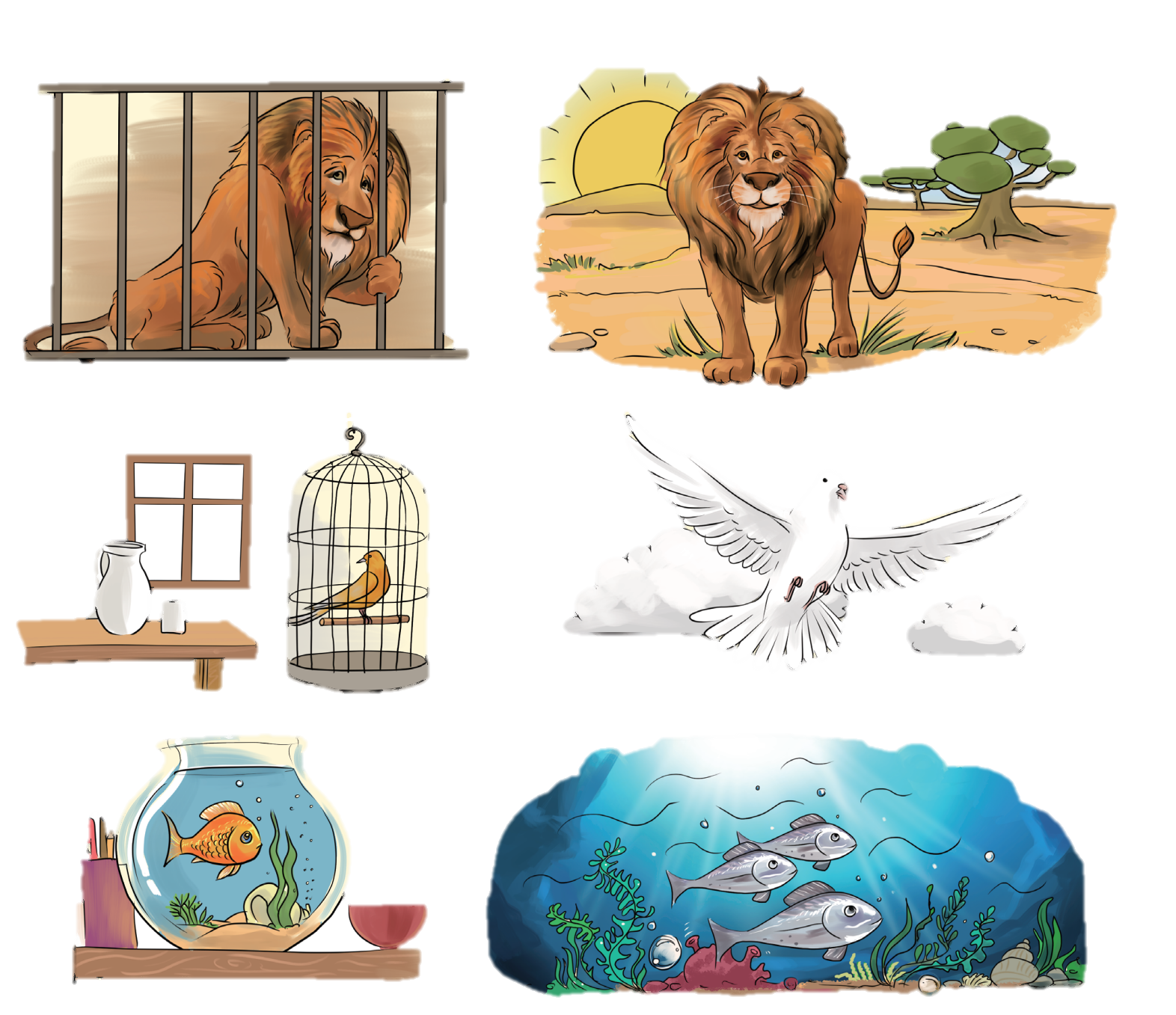 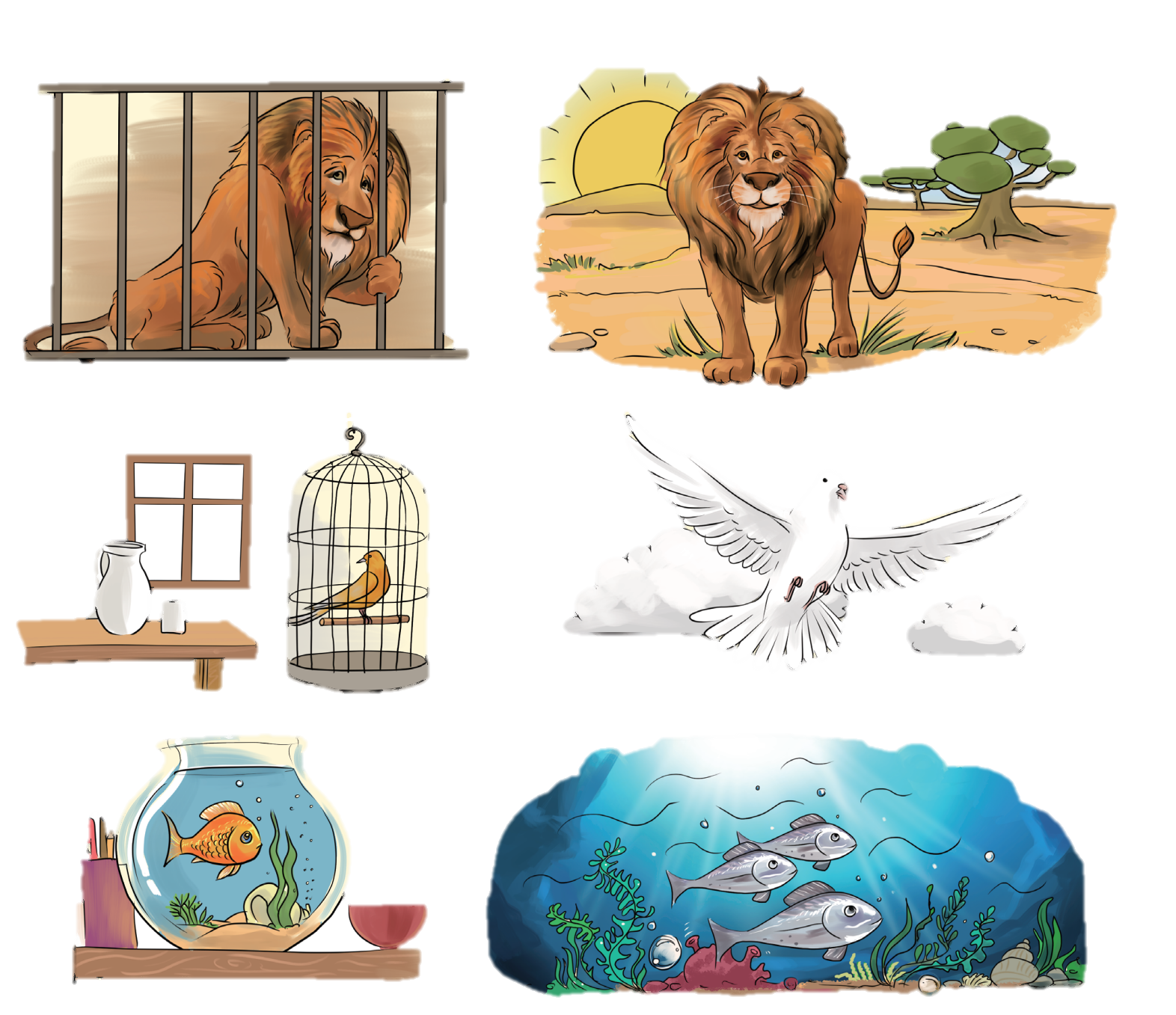 Mi a közös a jobb oldali  képekben?
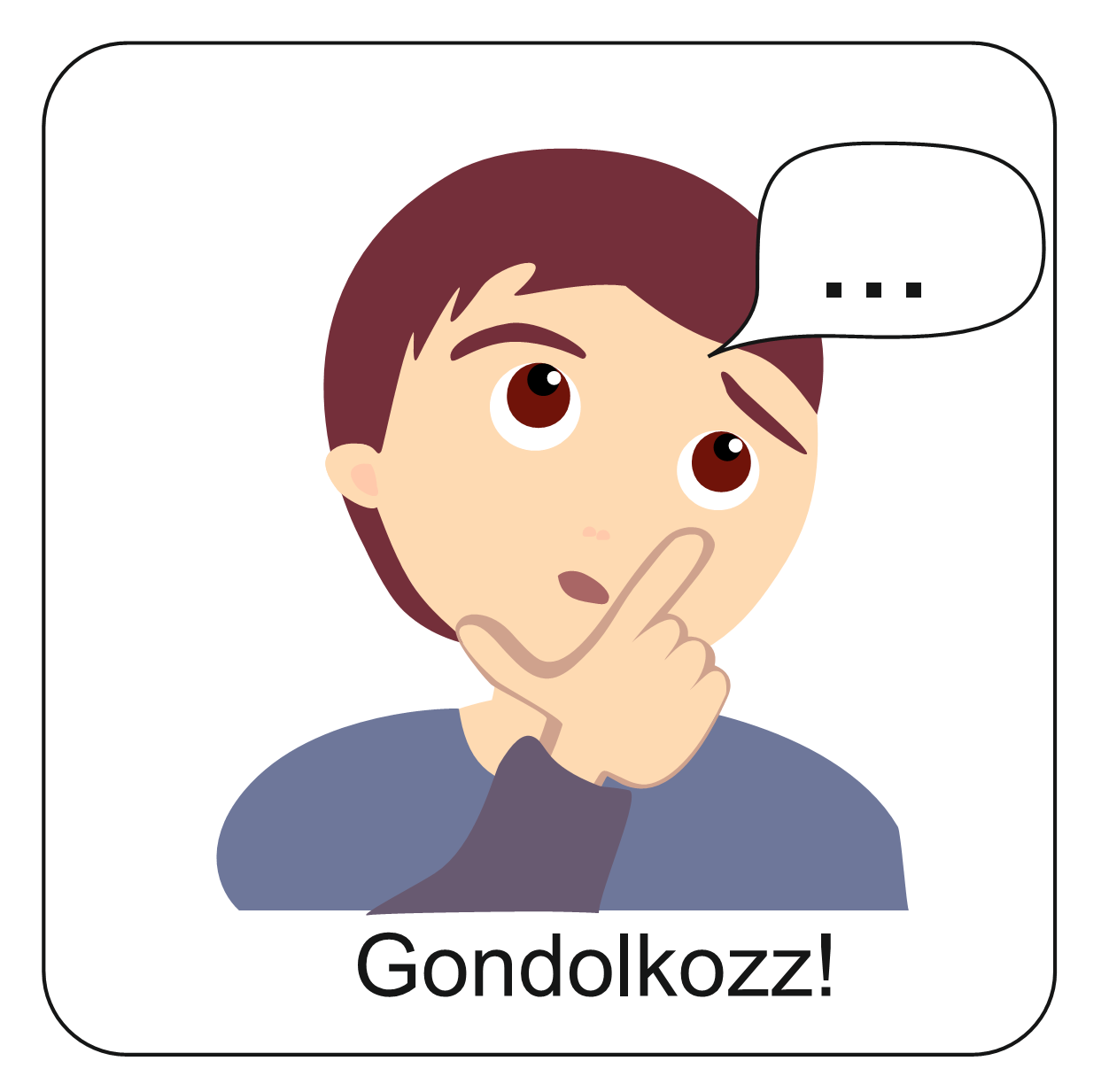 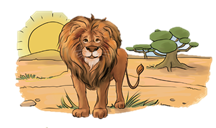 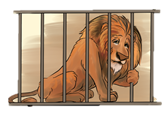 Hogyan érezhetik magukat a bal oldali állatok?
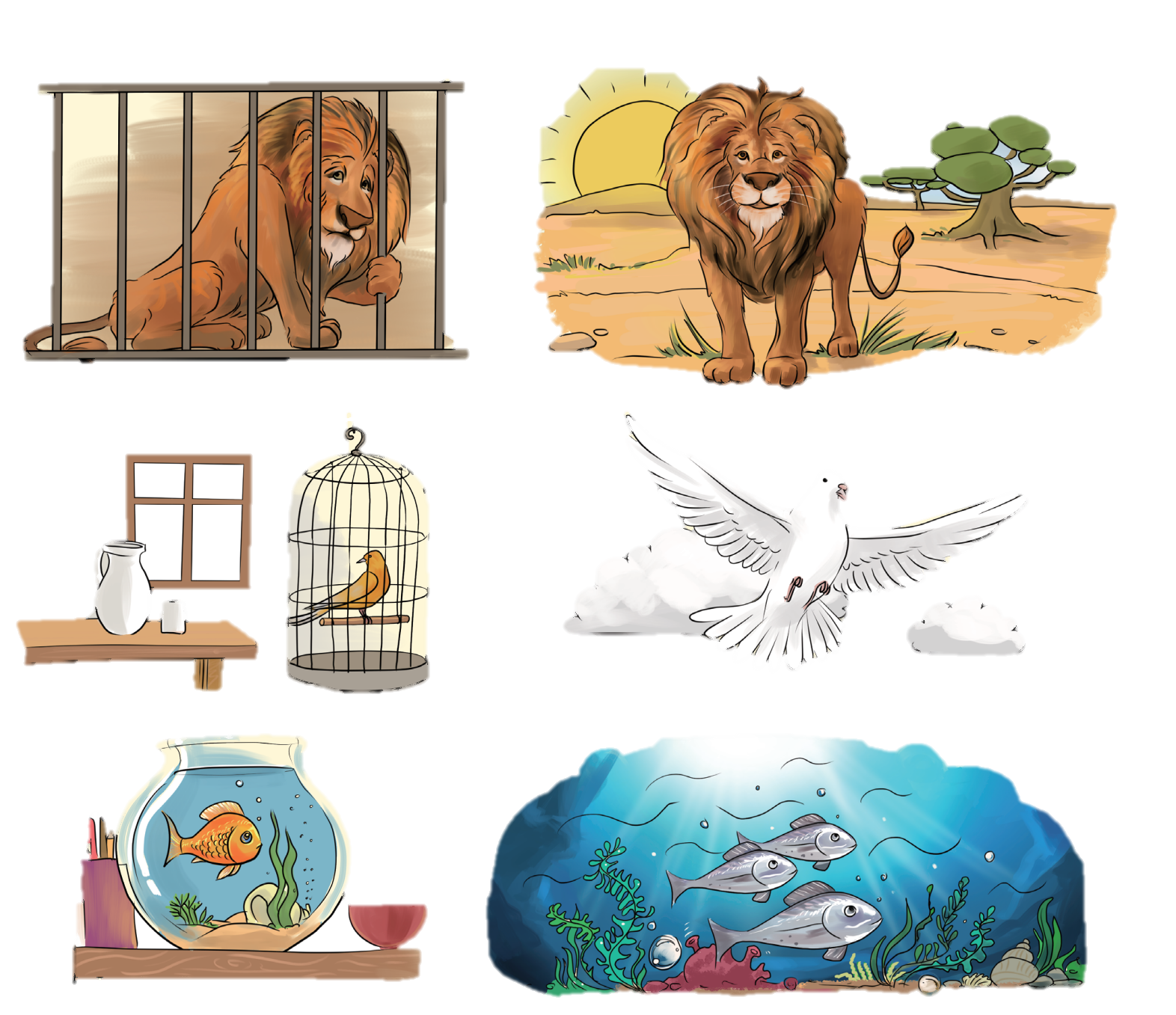 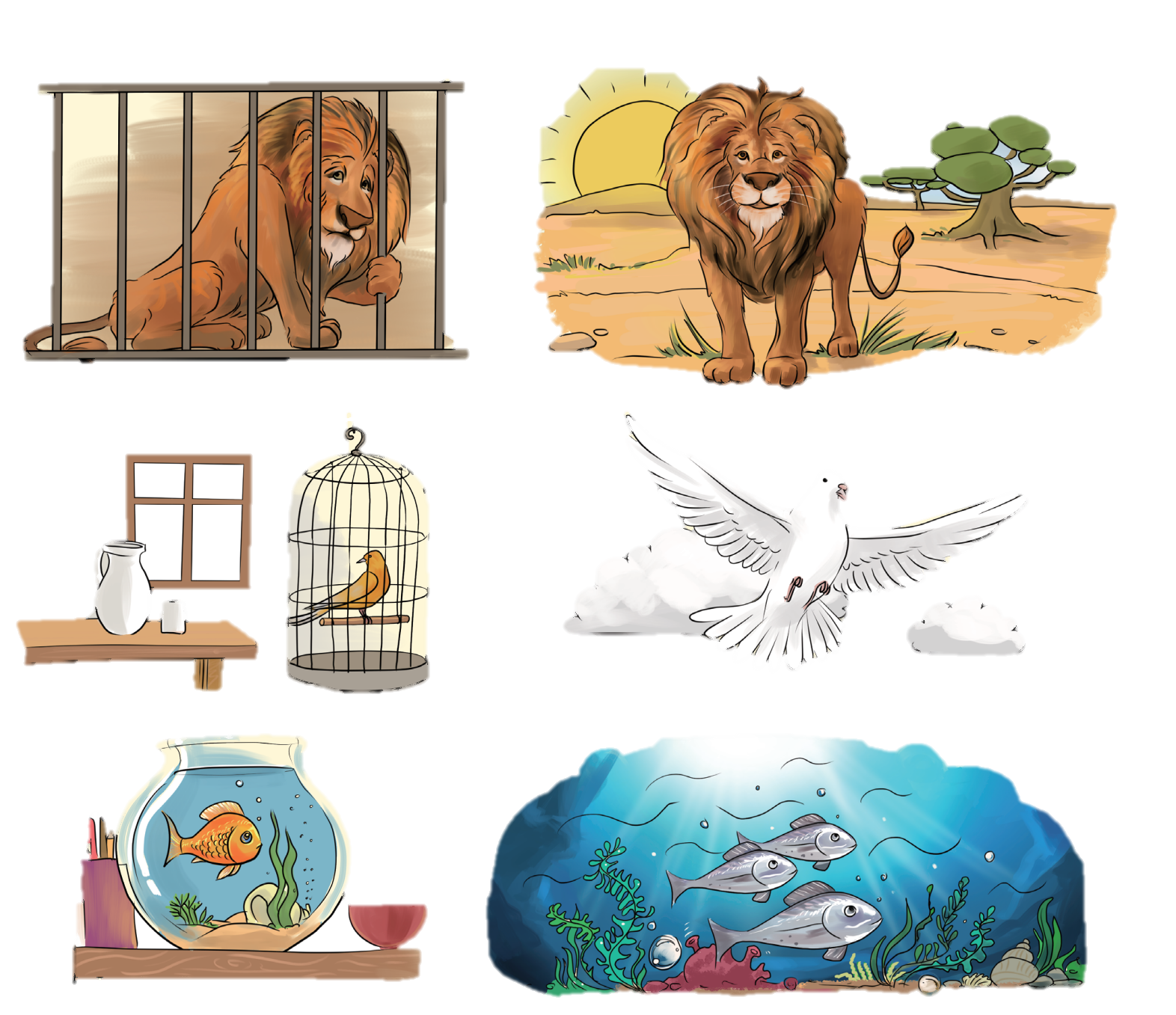 Hogyan érezhetik magukat a jobb oldali állatok?
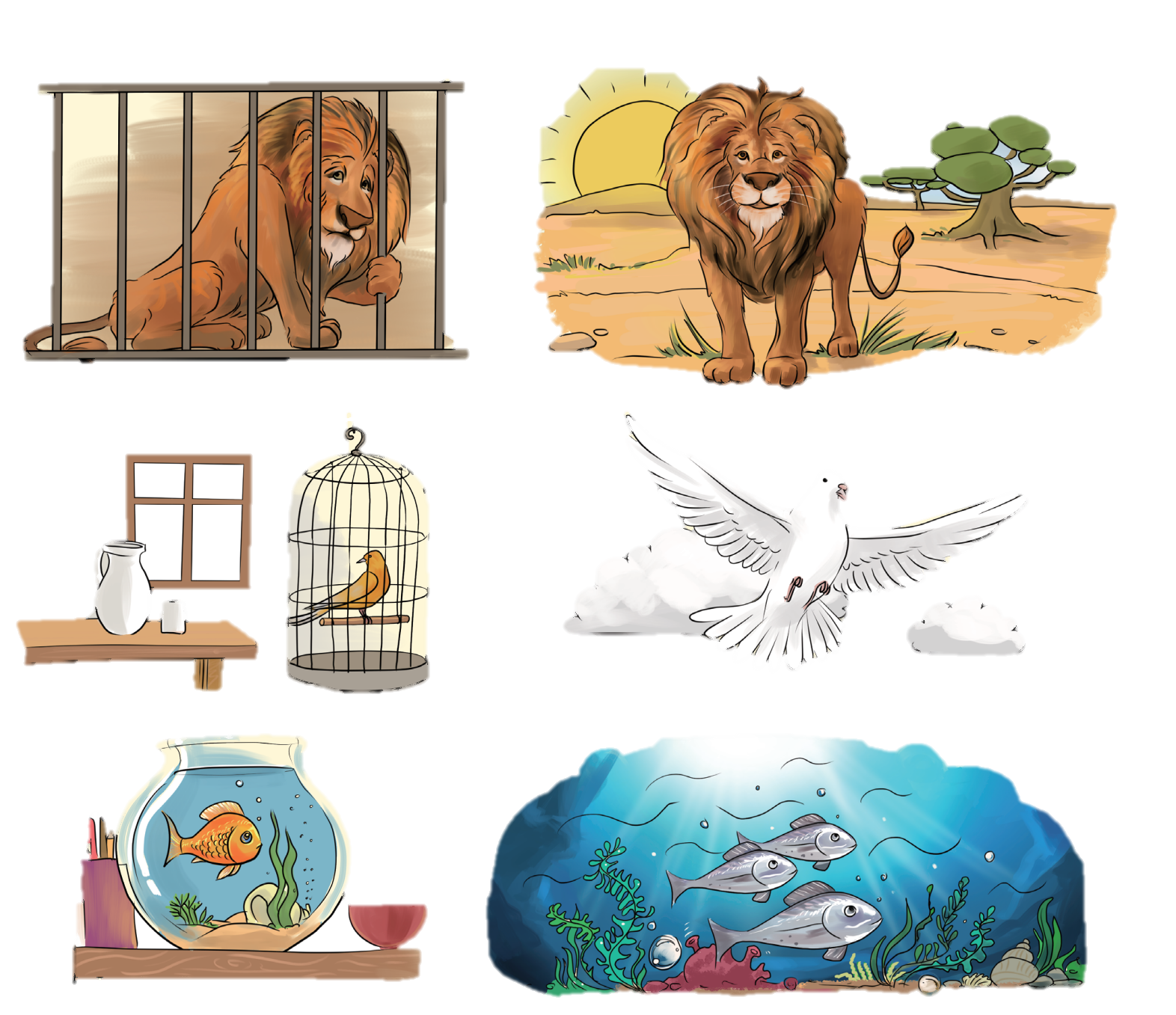 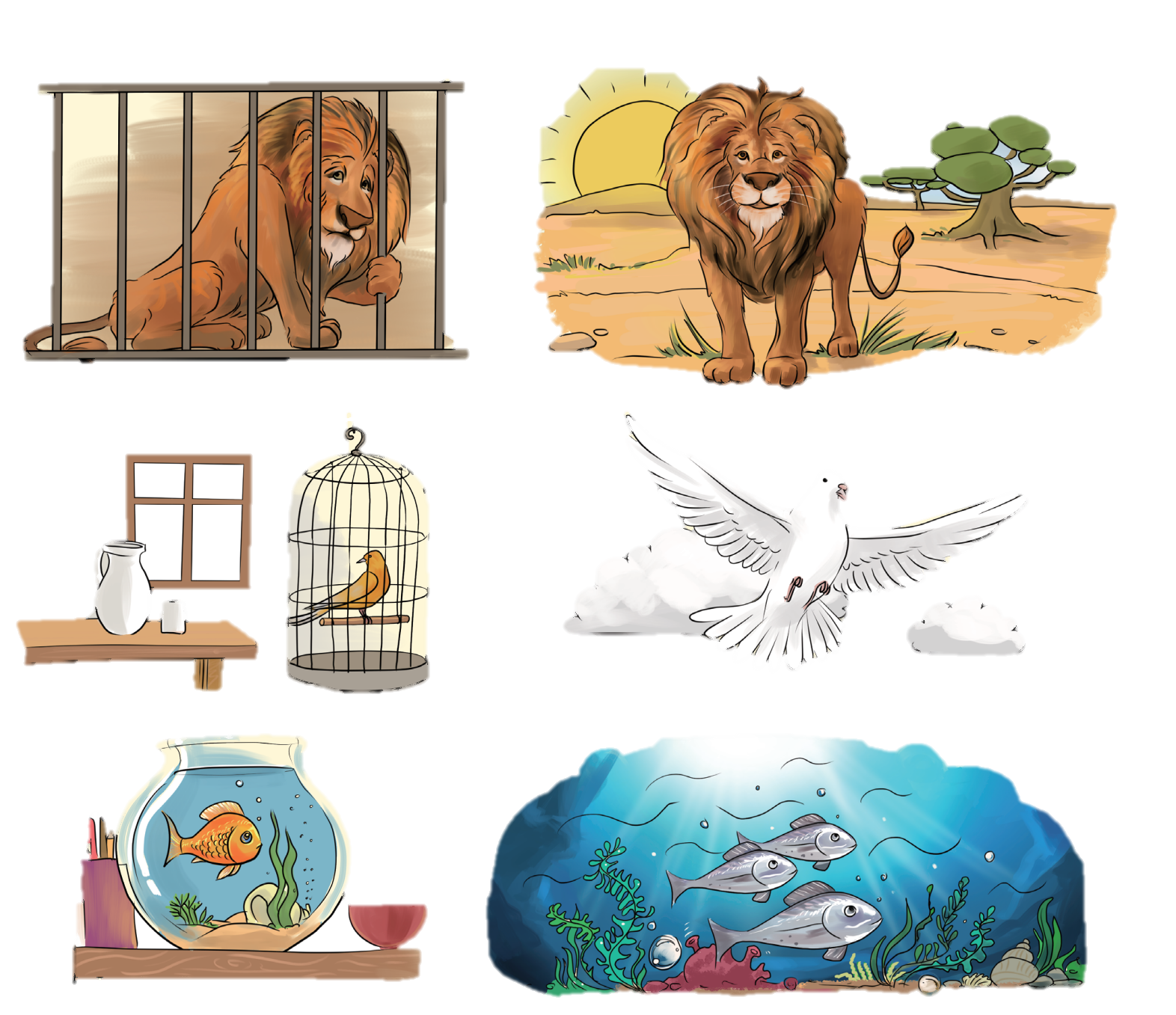 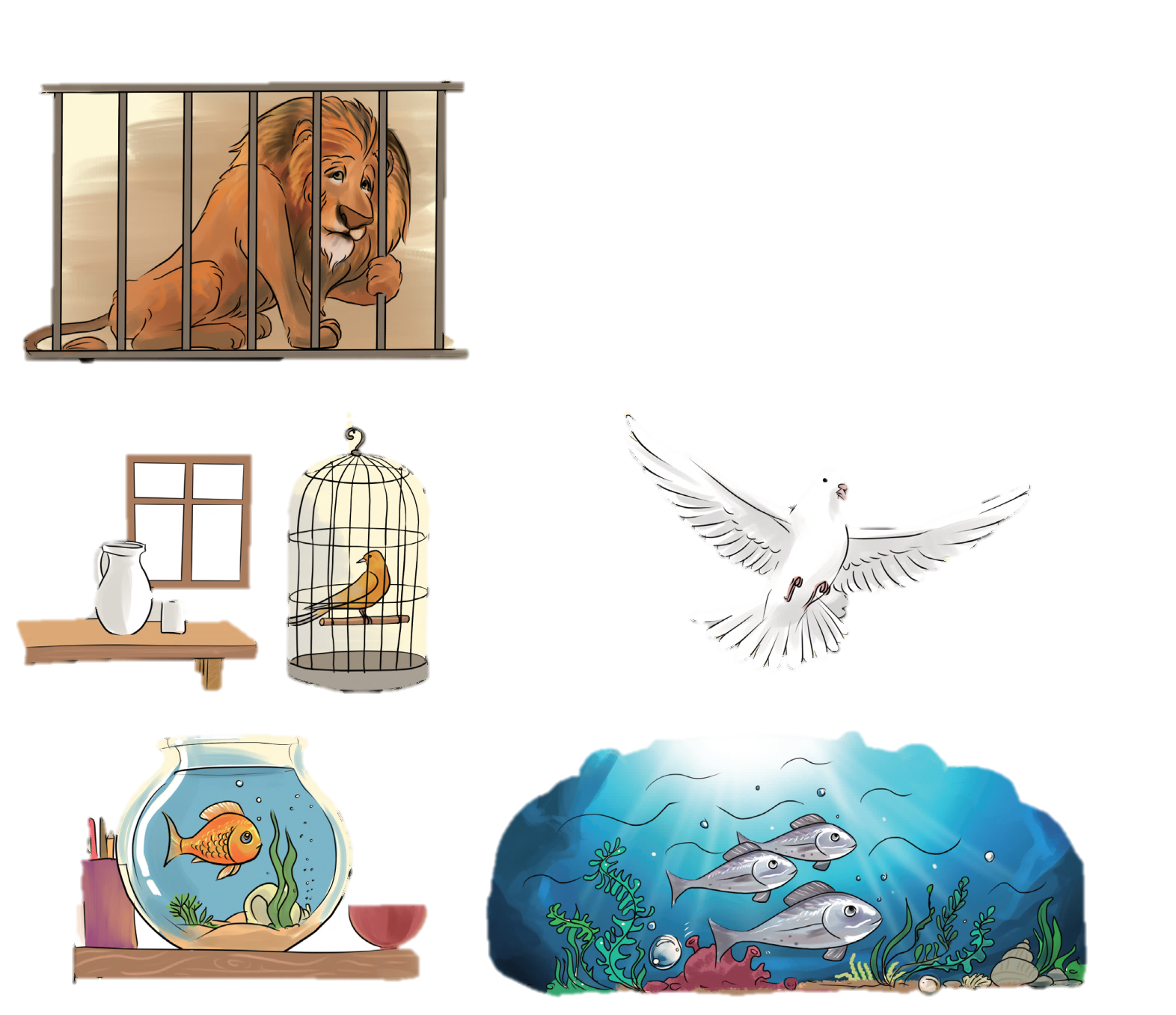 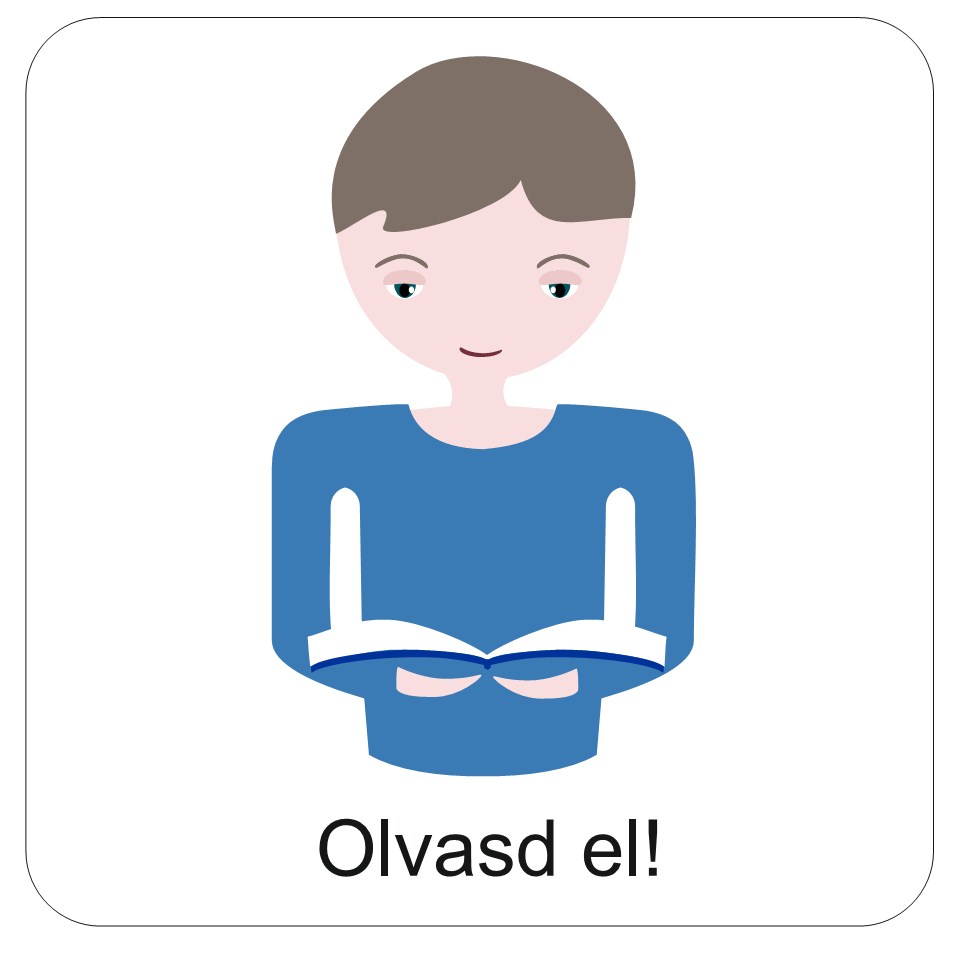 Ebben az évben a Szabadító Isten tetteivel ismerkedünk.
Isten népe többször is fogságba került.
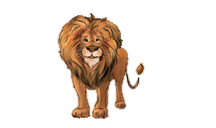 FÉLELEM
fogságában.
Szabad emberként élünk, de érezhetjük magunkat időnként a
SZOMORÚSÁG
TEHETETLENSÉG
KIKÖZÖSÍTÉS
ISTEN SZABADÍTÁST ÍGÉR NEKÜNK IS!
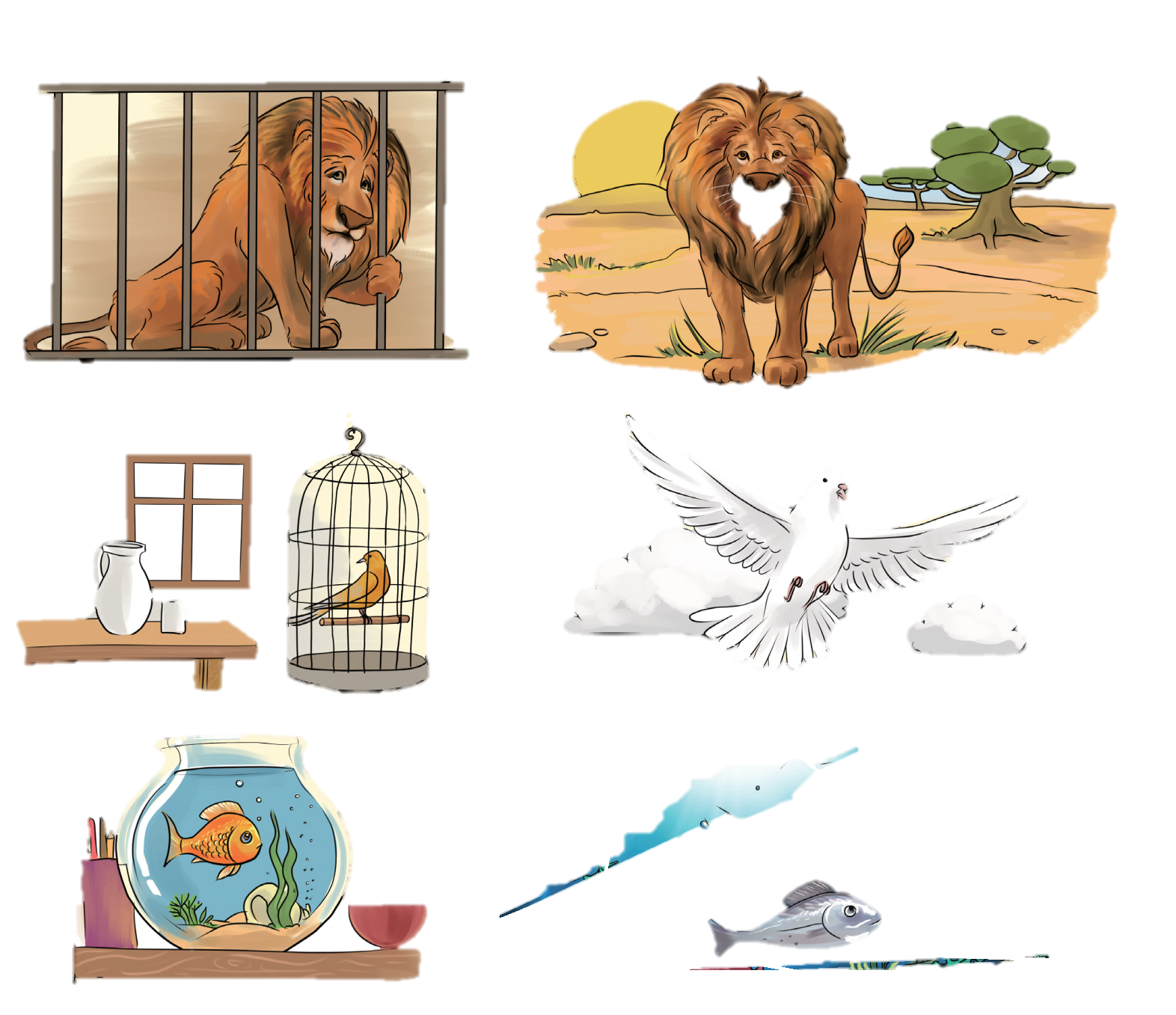 CSÚFOLÓDÁS
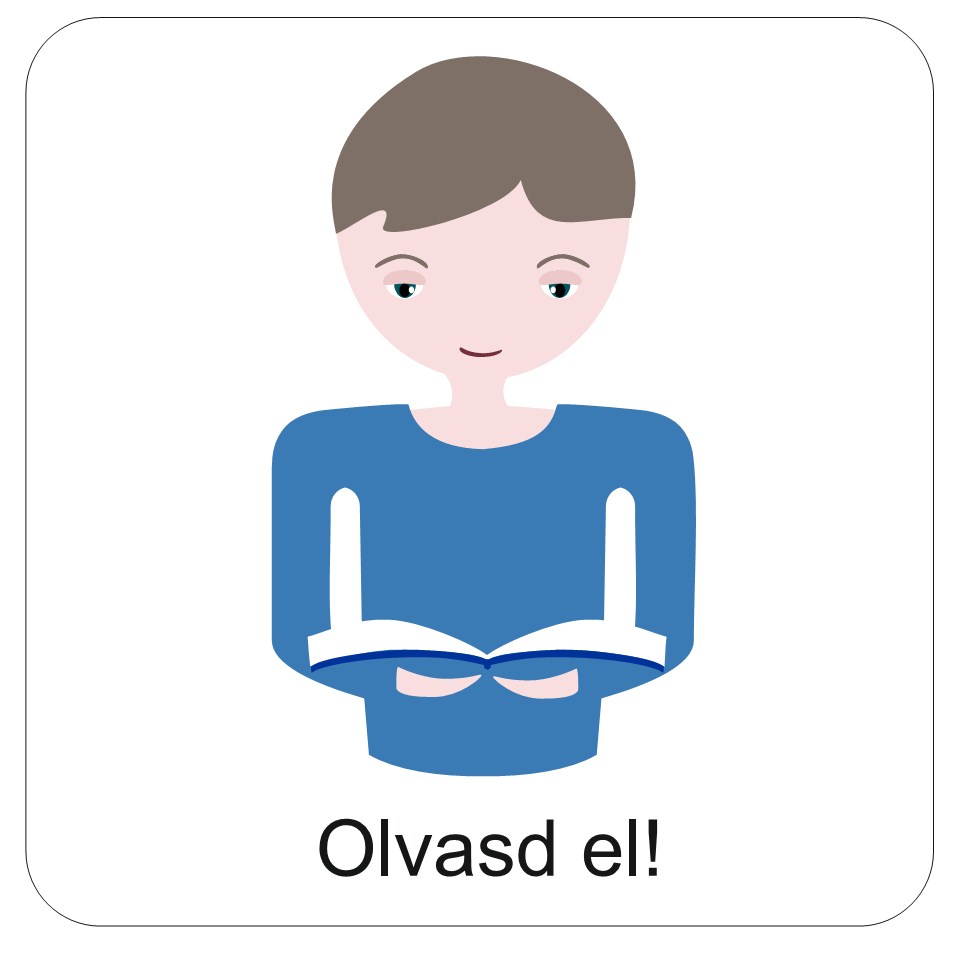 Olvasd el az aranymondást és tanuld meg!
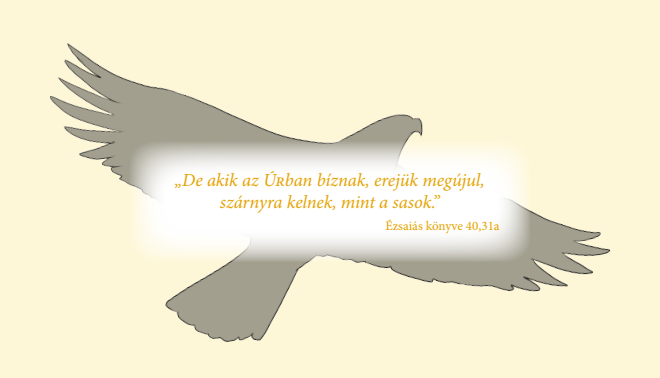 Nekünk embereknek is vannak ösztöneink. De szabad akaratunk is van. Ezzel szabadon dönthetünk az életünk felől. Jól, de akár rosszul is.
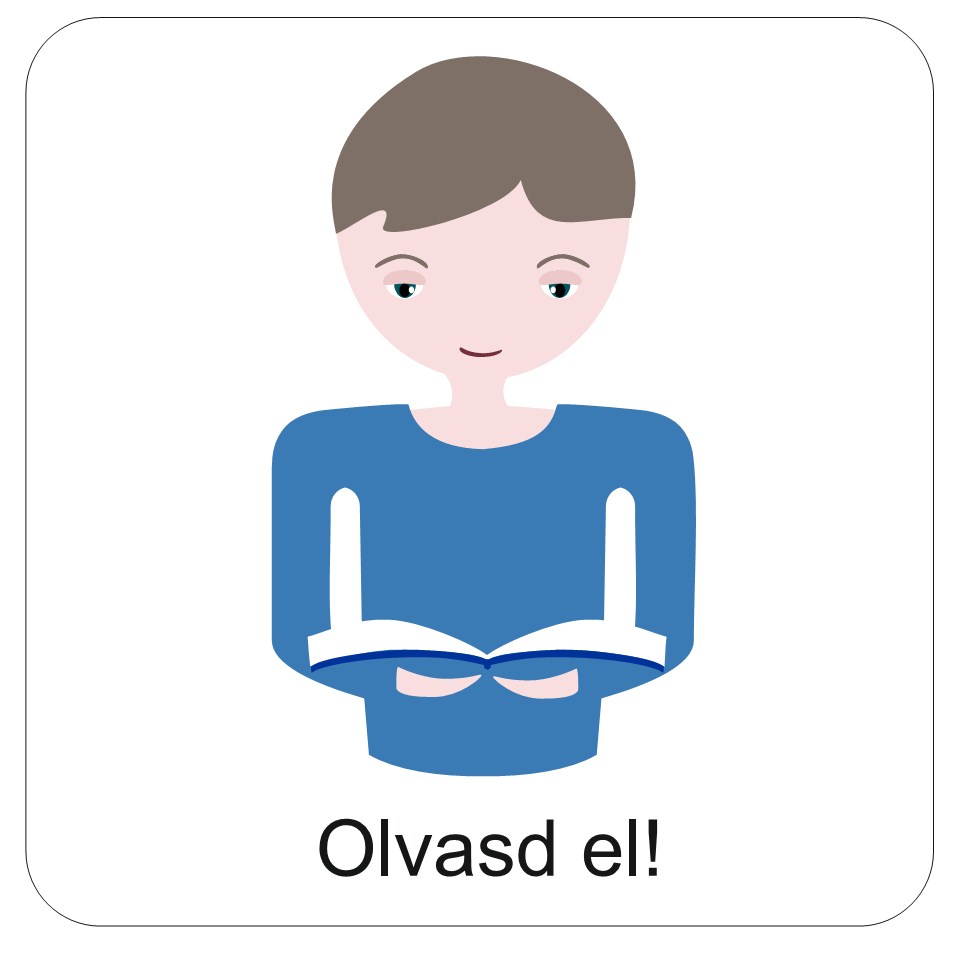 Felismerik a mérgező gombát és a gyógyító füveket.
Tudják, hogy mivel táplálkozzanak.
Tudják, hogyan védjék meg magukat a rájuk vadászó ellenségtől.
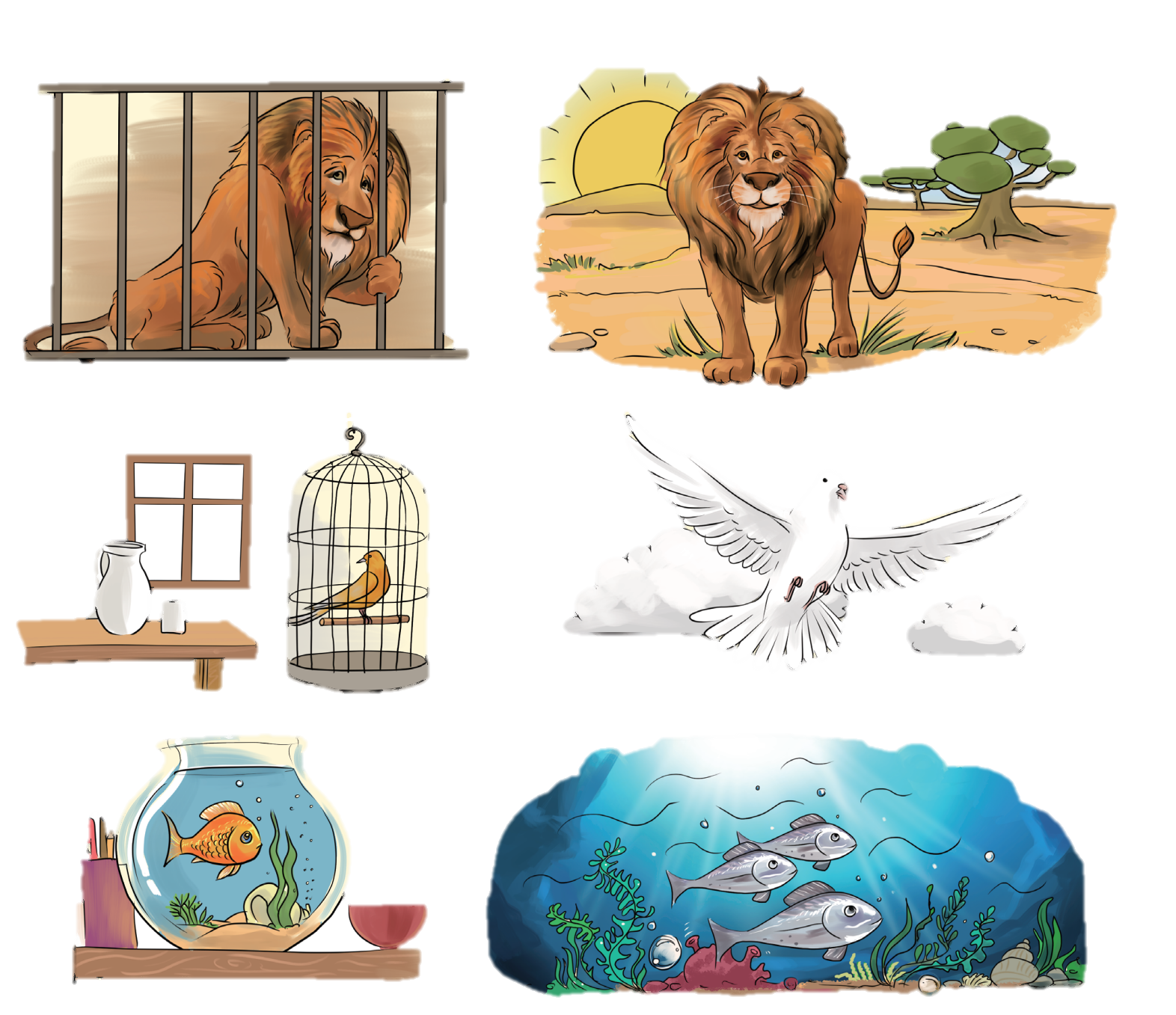 A szabadsággal élhetünk jól és rosszul.
Az állatok az ösztöneik segítségével döntenek.
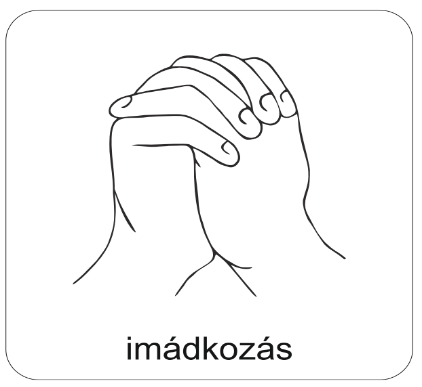 A digitális hittanóra végén így imádkozz!
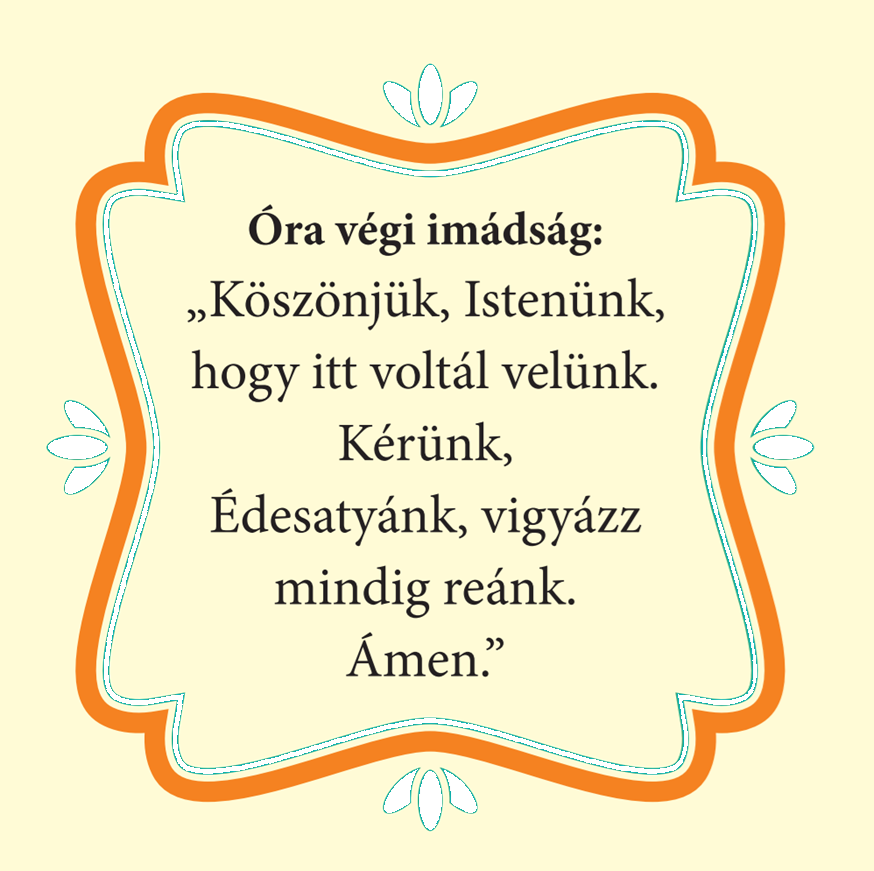 Kedves Hittanos! 
Várunk a következő digitális hittanórán!
Kedves Szülők!
Köszönjük a segítségüket!
Isten áldását kívánjuk ezzel az Igével!
Áldás, békesség!
„Jóságod és szereteted kísér életem minden napján.” (Zsoltárok 23,4)